Unit III
PERSONAL AND SOCIAL BRANDING
BRAND?
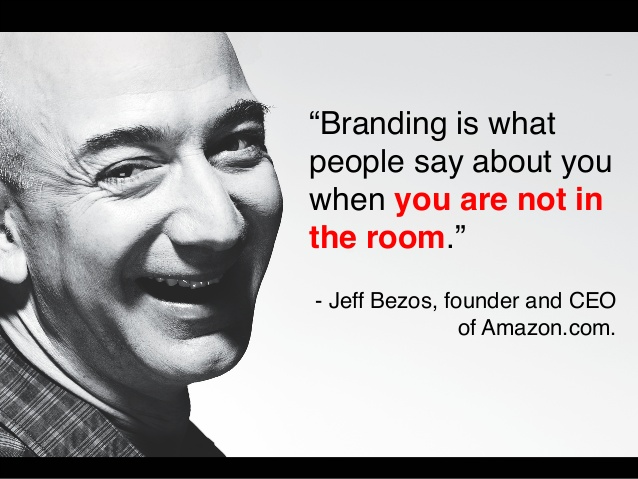 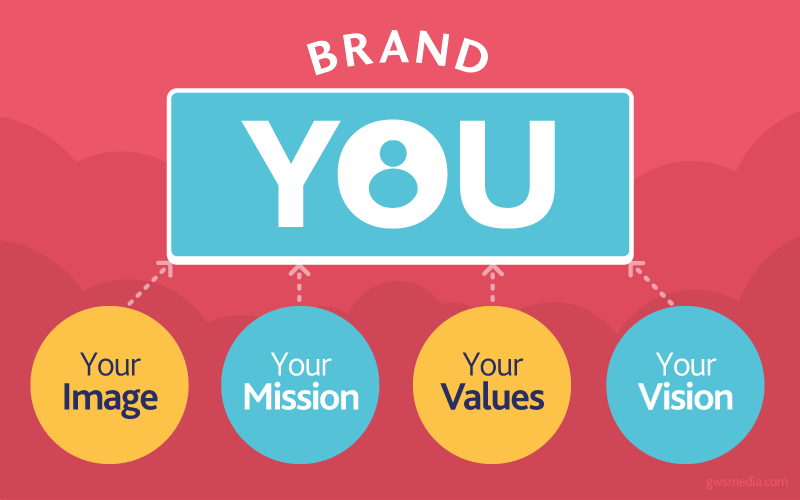 1.) What is personal branding?A.    A way to make friendsB.    A new social media websiteC.    The process by which we market ourselves to othersD.    None of the above
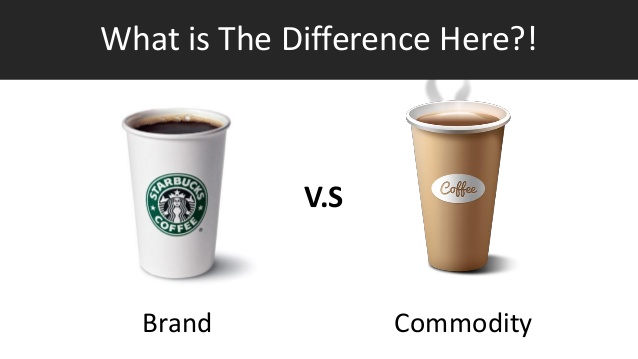 Brands have a value
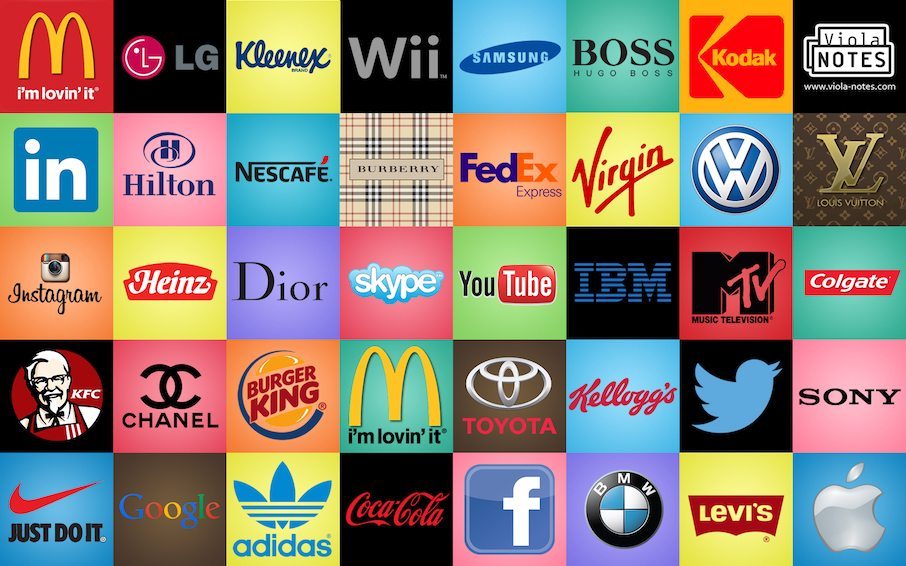 Do you know their brand?
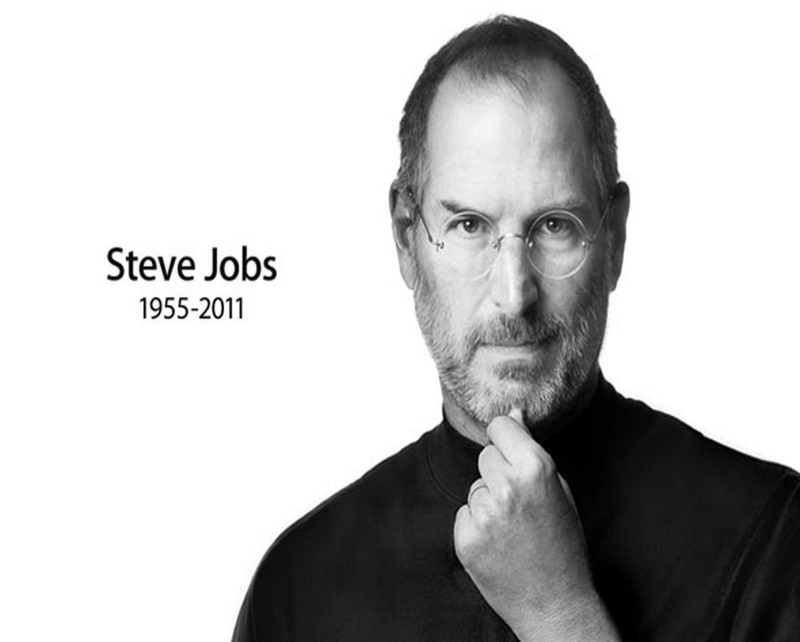 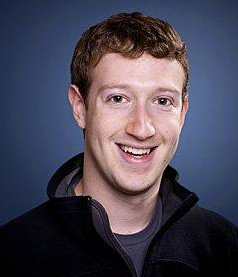 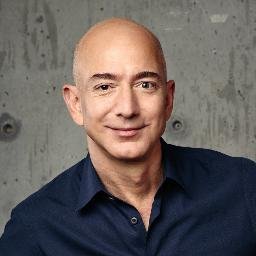 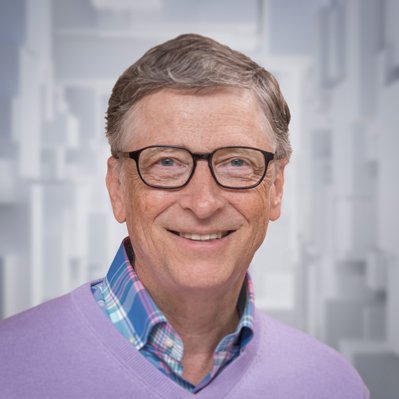 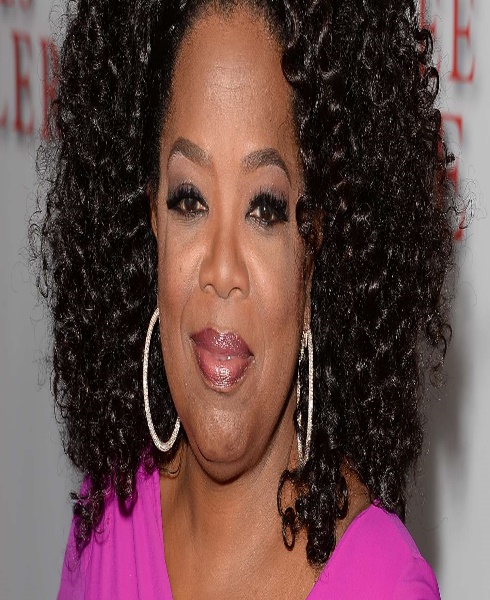 Why personal branding?
CROWD
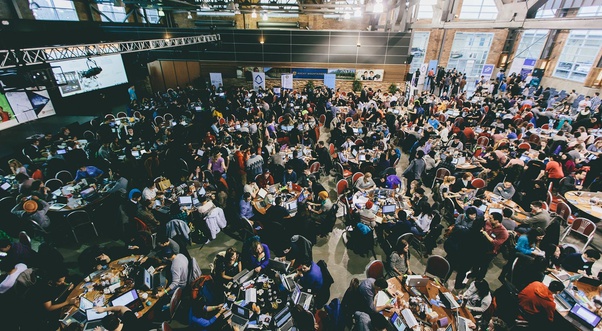 Job competition
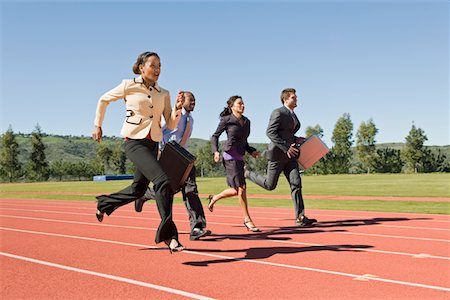 Similarity….Nothing new….
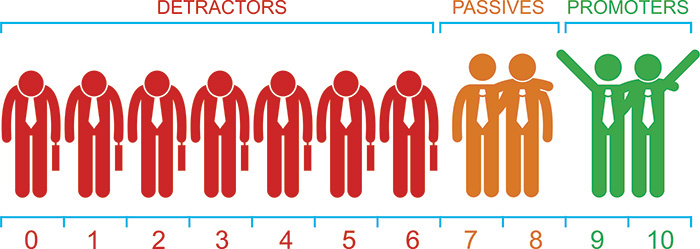 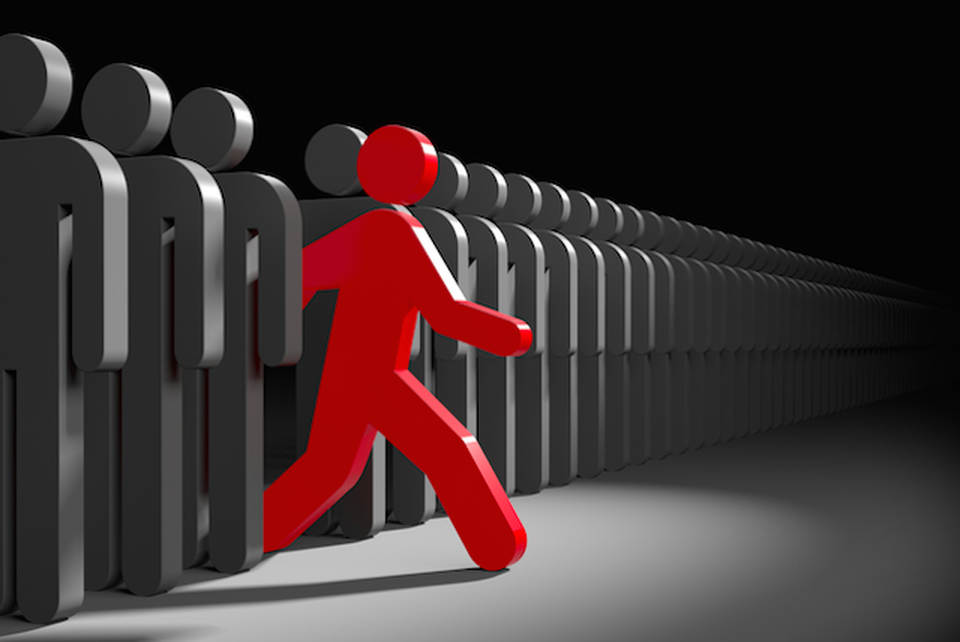 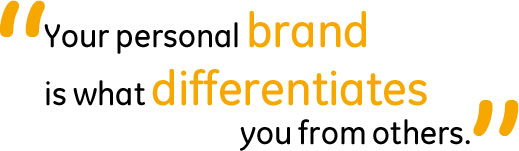 Activity :
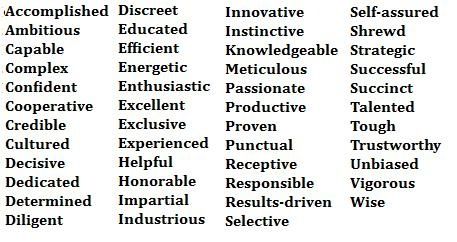 Three Words that Describe Me...
 
_______________ because...
 
 
 
 
_______________ because...
 
 
 
 
_______________ because...
Why I need it?
Who am I?
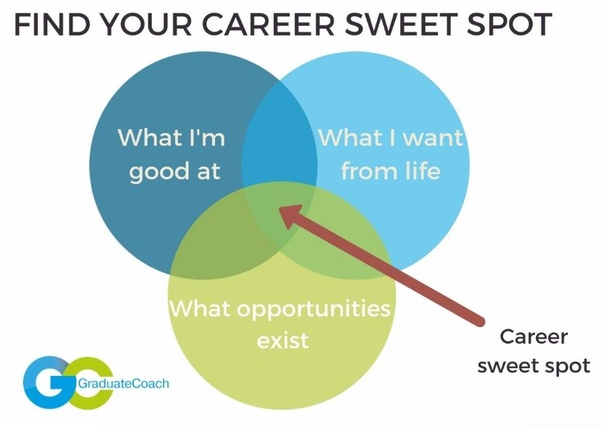 Student’s presentation time:
2.) Your self-impression is ________________.A.    How people perceive youB.    How you view yourselfC.    Not importantD.    None of the above
HOW TO CREATE THE IMPACT FOR THAT FIRST IMPRESSION
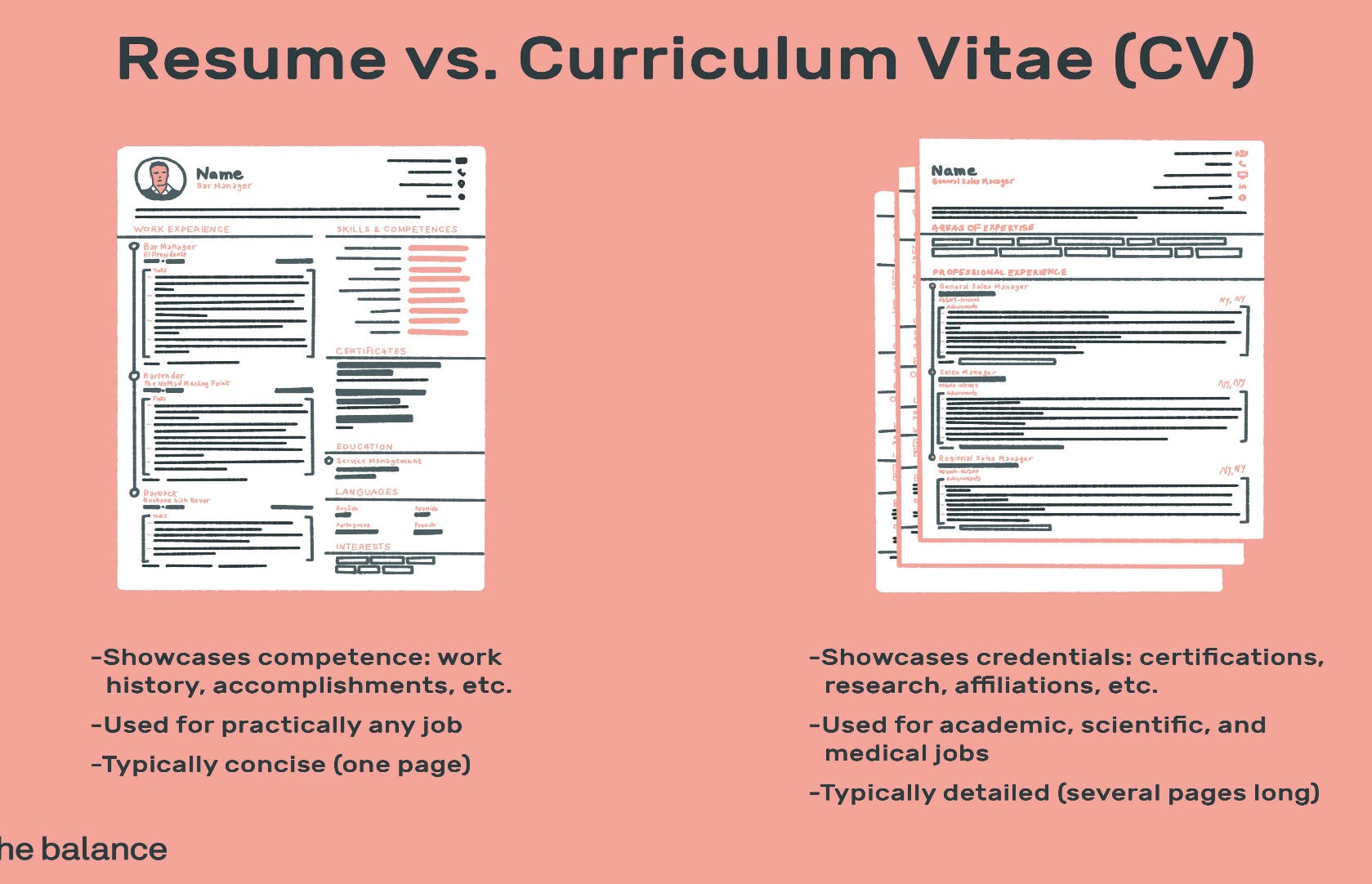 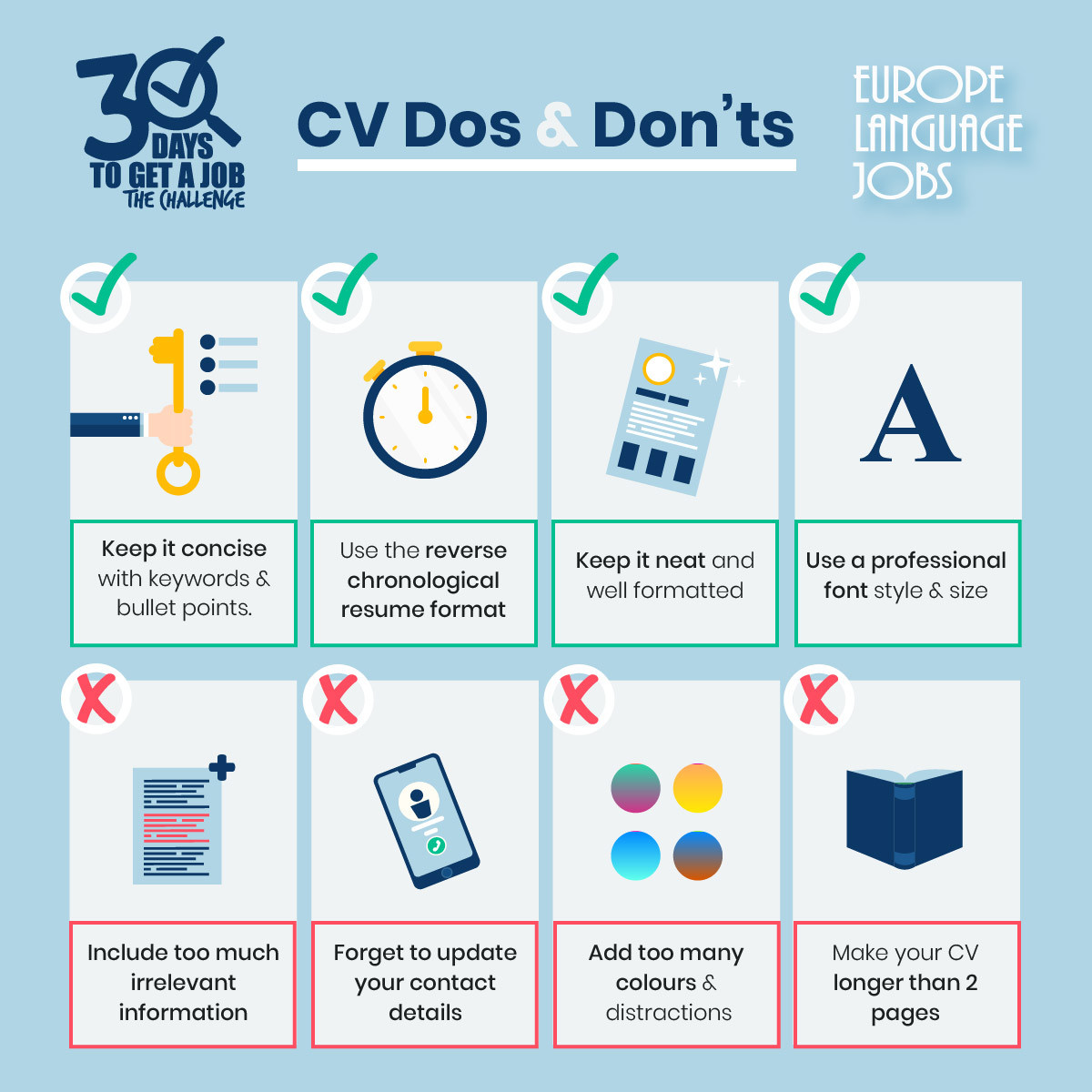 Social branding…
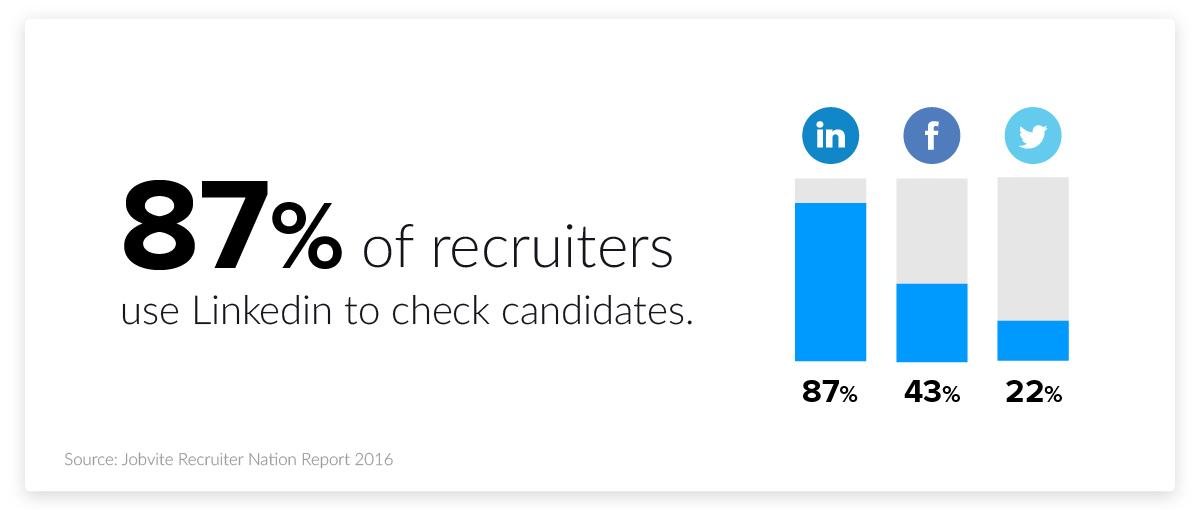 3.) Why has personal branding become so necessary in today’s society?A.    The rise of social mediaB.    Popularity of the InternetC.    Ease of Googling anything and anybodyD.    All of the above
Personal grooming.
Your Appearance
Body Language
 
Smile
Eye Contact 
Stance And Posture
How You Sound
What You Have Got To Say
Home task:
Things you like most
Things that others like in you
Things that need improvement
Q & A
Thank You